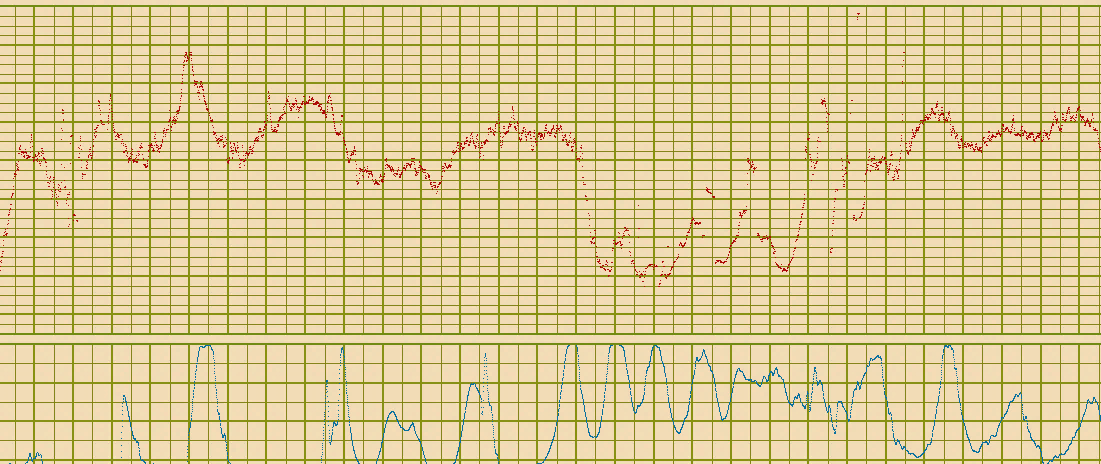 INTRAPARTUM FETAL MONITORING
Diogo Ayres-de-Campos, MD, PhD
Medical School – University of Lisbon
Safe Motherhood and Newborn Health Committee – FIGO
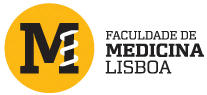 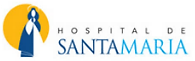 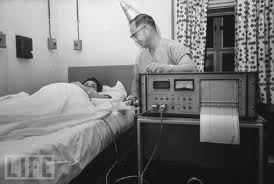 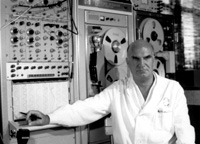 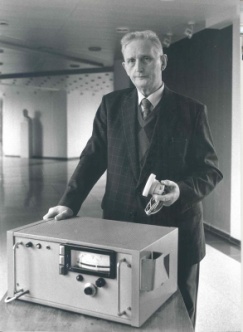 1960’s
Hon, Caldeyro-Barcia, Hammacher
1970’s - 1980’s 
Myer-Menk/Fischer, Cardiff, Birmingham, Krebs
21 different CTG classifications 1974-1984

Devoe LD et al. AJOG 1985;152:1047-53
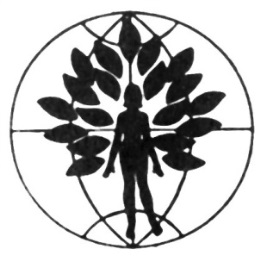 FIGO
1985
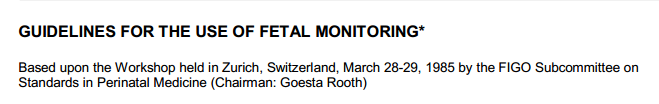 FIGO. IJOG 1987;25:159-67
2015 FIGO guidelines
Worldwide consensus
Include all currently available methods
Language accessible to all professionals
Simple and objective
Direct association between classification and management
34 experts appointed by national societies

16 experts invited based on publications

Lawrence Devoe (USA), Gerard Visser (Netherlands), Richard Paul (USA), Barry Schifrin (USA), Julian Parer (USA), Philip Steer (UK), Vincenzo Berghella (USA), Isis Amer-Wahlin (Sweden), Susanna Timonen (Finland), Austin Ugwumadu (UK), João Bernardes (Portugal), Justo Alonso (Uruguay), Ingemar Ingemarson (Sweden).
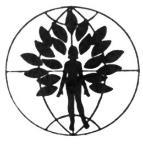 2015 FIGO guidelines
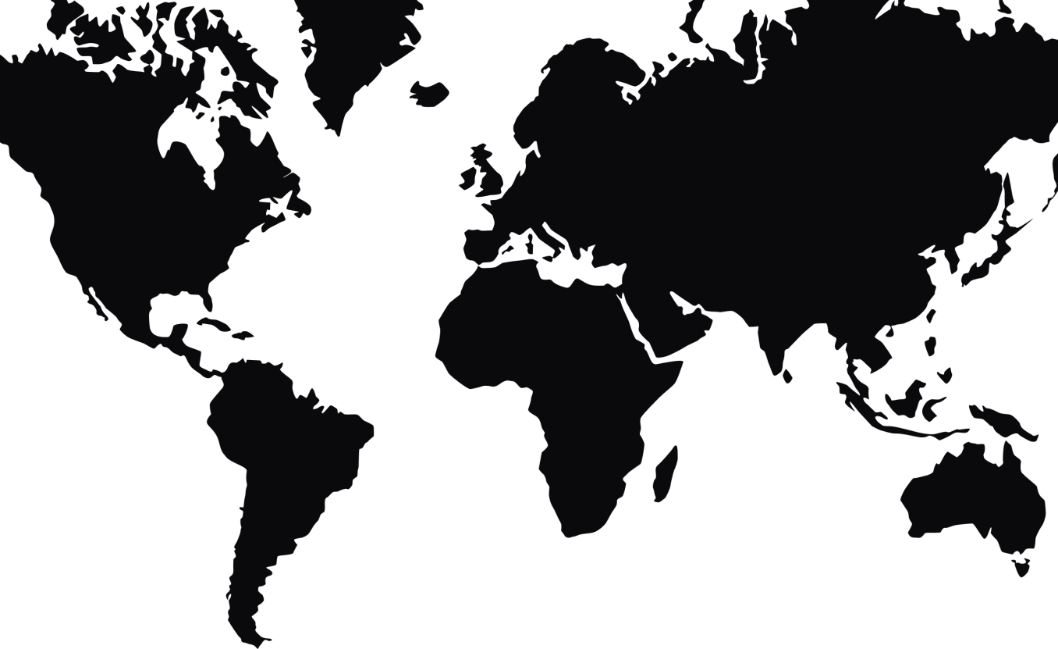 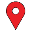 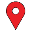 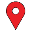 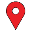 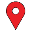 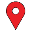 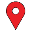 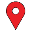 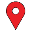 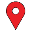 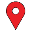 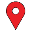 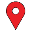 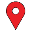 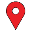 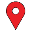 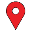 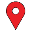 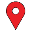 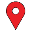 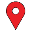 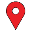 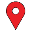 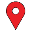 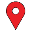 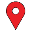 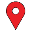 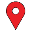 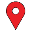 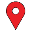 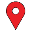 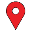 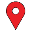 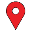 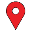 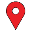 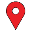 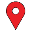 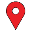 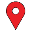 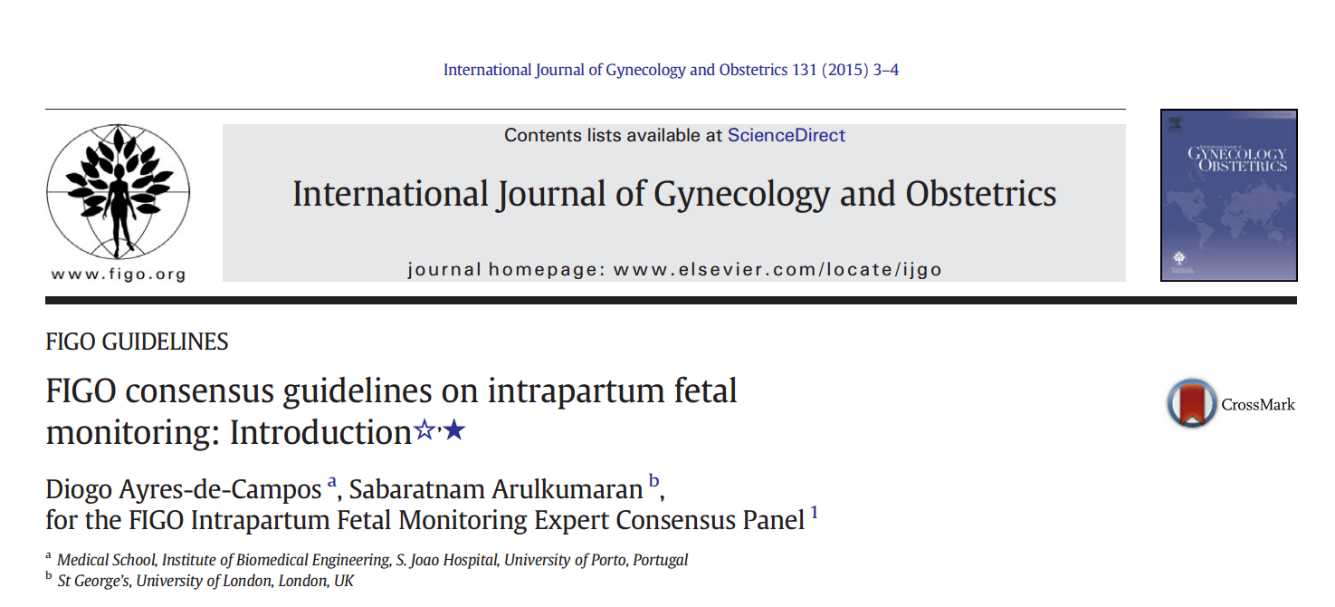 Open access IJGO
http://www.ijgo.org/issue/S0020-7292(15)X0017-8
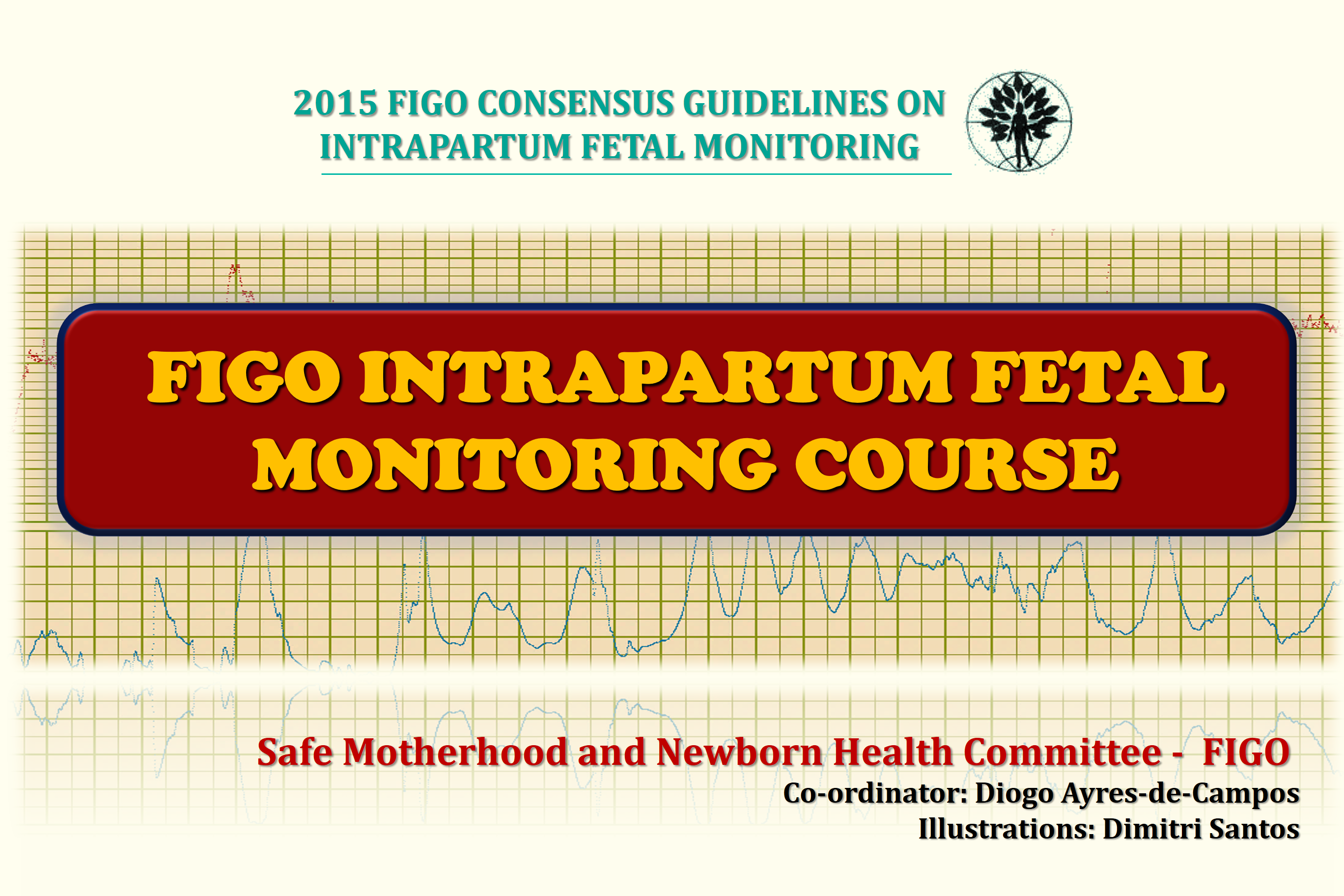 Course slides - FIGO website
English, Spanish, Portuguese, Chinese, French
http://figo.org/figo-committee-and-working-group-publications
Endorsed/supported by:
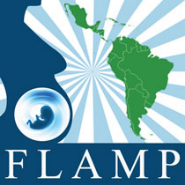 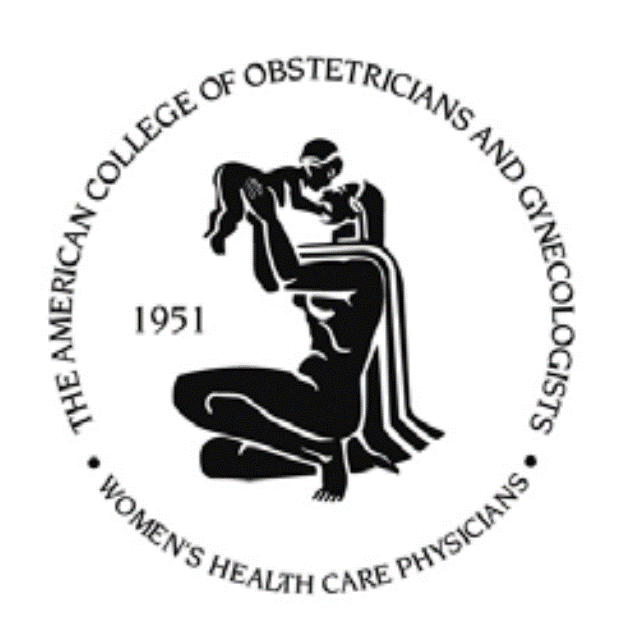 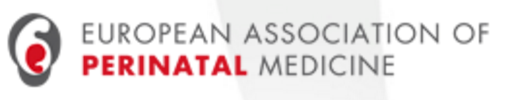 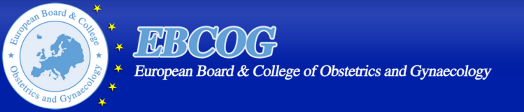 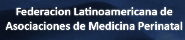 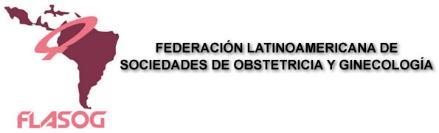 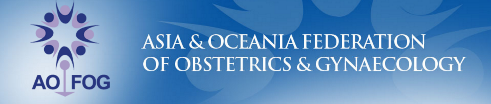 Cardiotocography
(kardia=heart, tokos=labour)
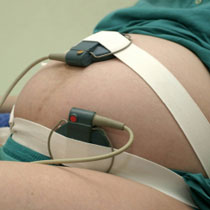 …is the term that best describes the continuous monitoring of FHR and uterine contractions
Baseline
Mean level of the most horizontal and less oscillatory FHR segments. Estimated in 10-min periods, expressed in bpm
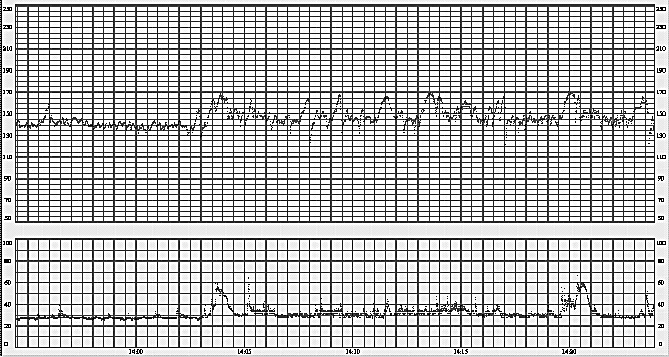 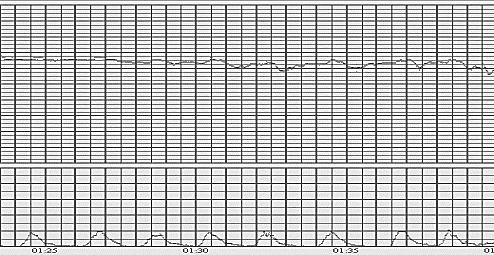 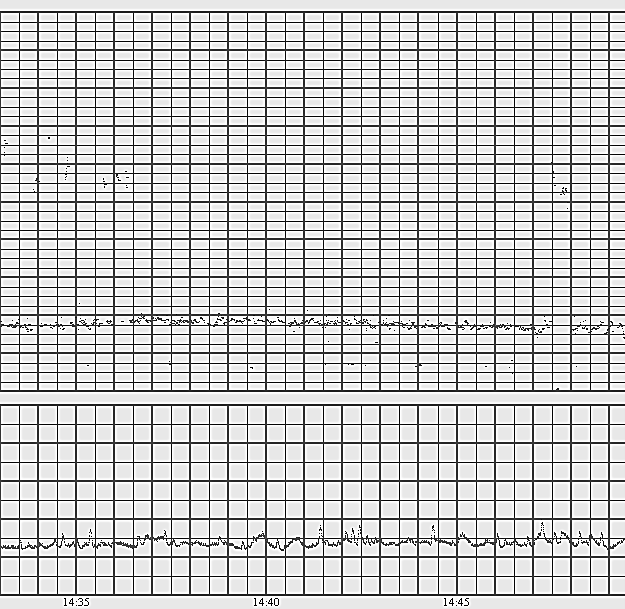 Decelerations
Abrupt decreases in FHR below baseline, > 15 bpm amplitude, > 15 secs
150
>15 s
140
>15 bpm
130
120
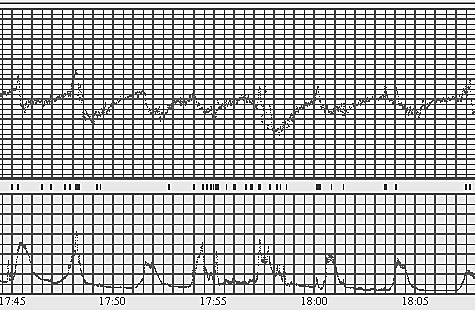 Believed to be caused by fetal head compression
Do not indicate fetal hypoxia/acidosis
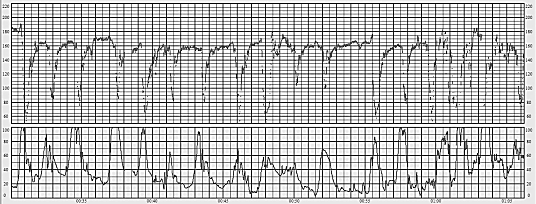 Baroreceptor-mediated response to ↑ BP (umbilical compression)
Seldomly associated with important hypoxia/acidosis
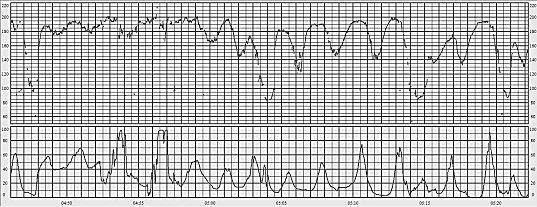 Chemoreceptor-mediated response to hypoxemia
With  variability and no accelerations, amplitude only > 10 bpm
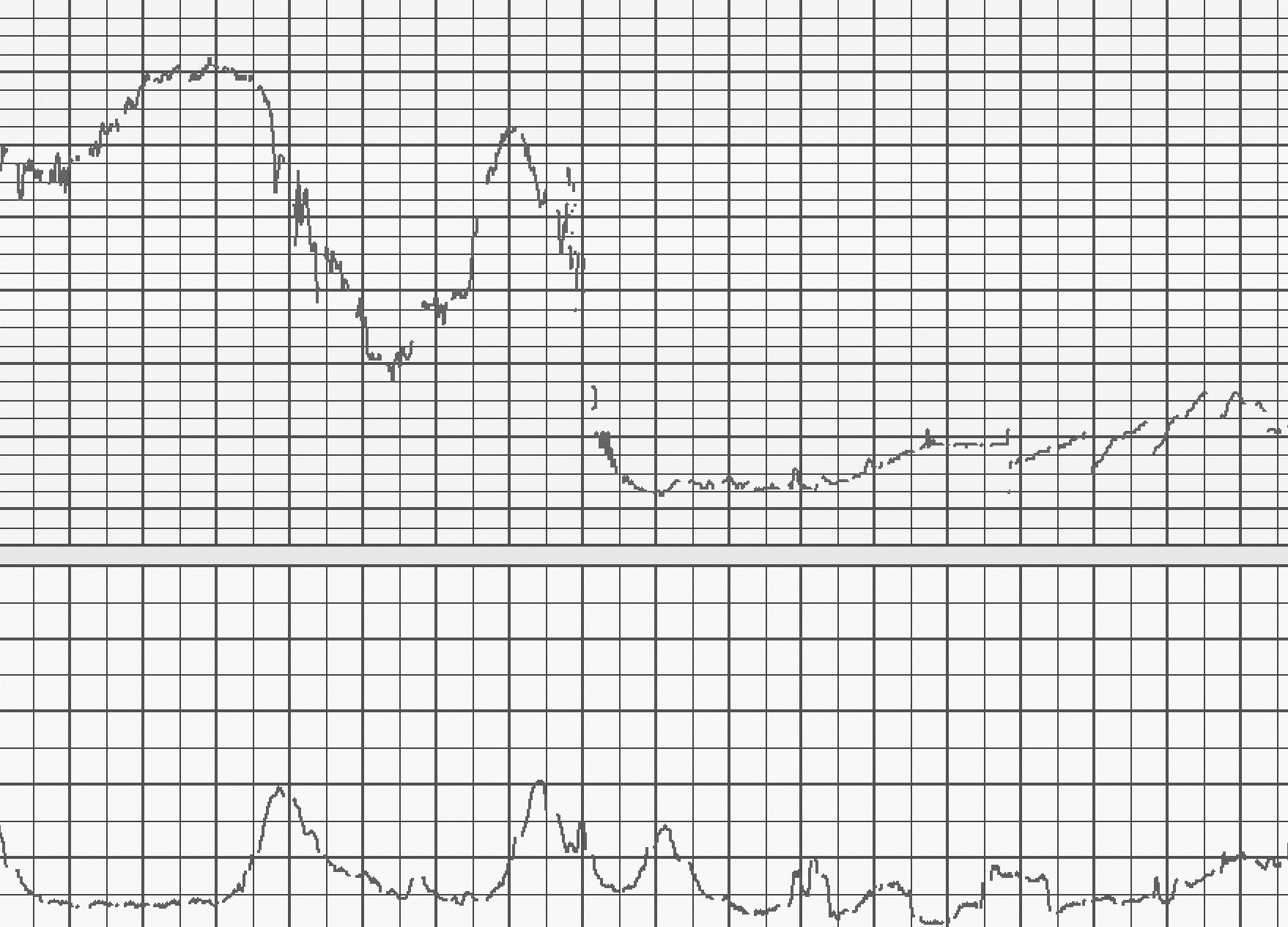 Likely to include a chemoreceptor-mediated component
If > 5 min,  variability, and FHR < 80 bpm  emergency intervention
Variability
Average bandwidth amplitude in 1-min segments
1 min
125
120
115
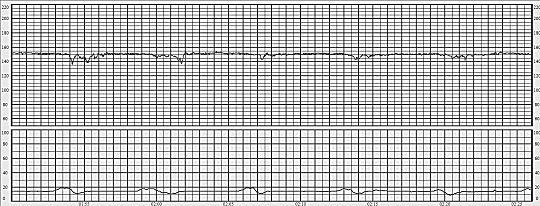 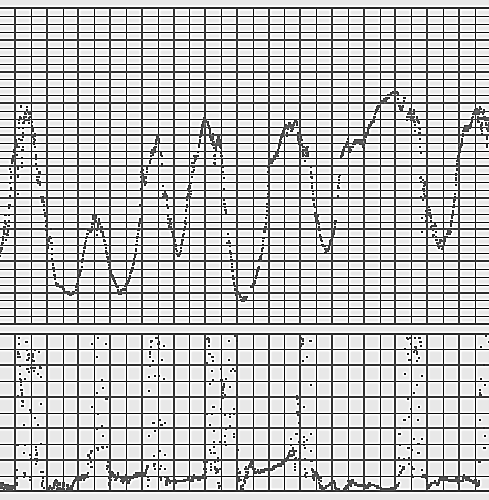 Hypoxia, previous cerebral injury, infection, CNS depressants or parasympathetic blockers
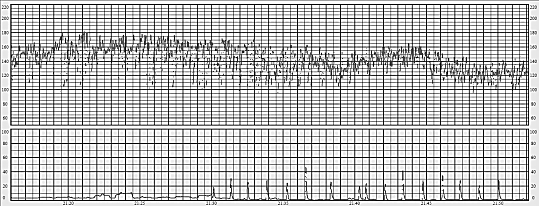 Hypoxia/acidosis of rapid evolution
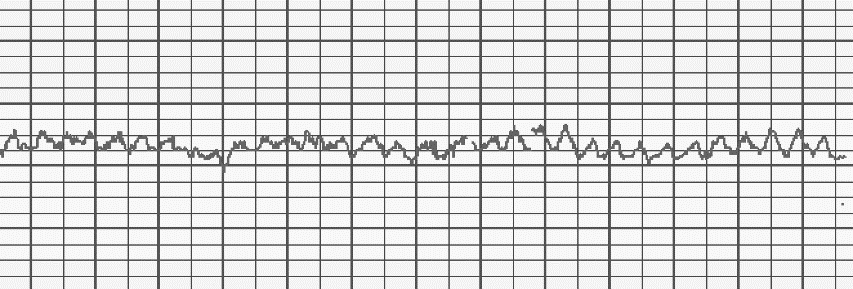 Severe anemia, acute hypoxia/acidosis, infection, cardiac malformations, hydrocephalus, gastroschisis
Tracing classification
*Decelerations are repetitive when associated with > 50% contractions. 
Absence of accelerations in labour is of uncertain significance.
Reversible causes
Excessive uterine activity
Maternal pushing aggravates the effect
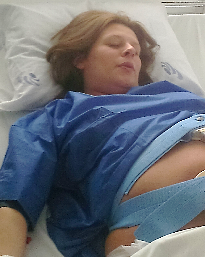  oxytocin
Acute tocolysis (salbutamol, atosiban, terbutaline, ritrodine, nitroglycerine)
Stop maternal pushing or push on alternate contractions
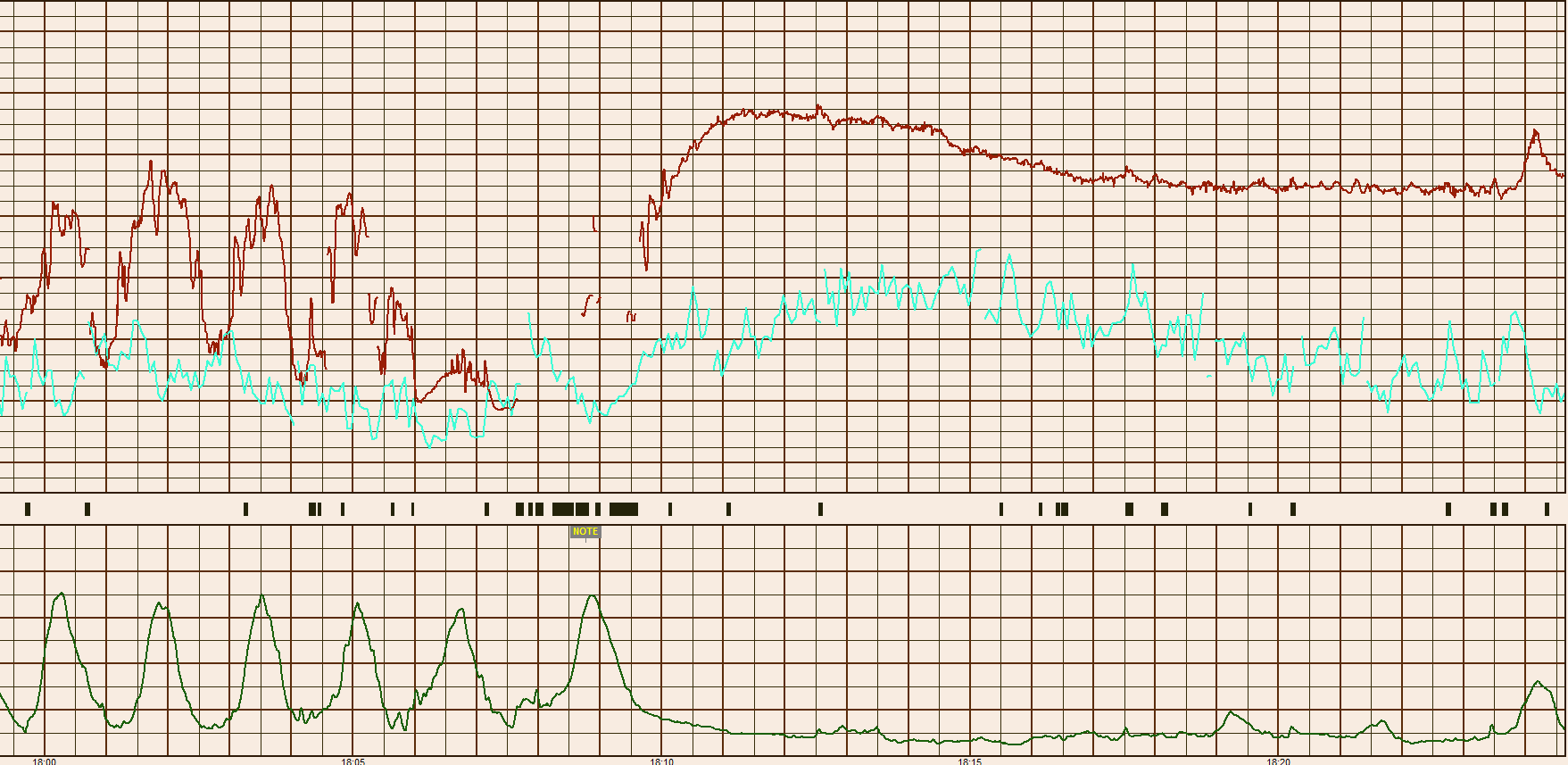 Start of salbutamol EV perfusion
Maternal supine position
Aorto-caval compression by uterus
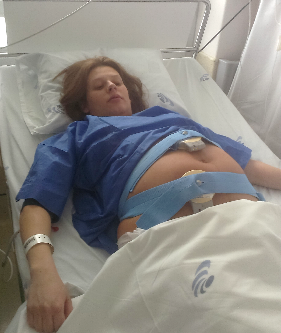 Turn patient on her side
Sudden maternal hypotension
After epidural or spinal anaesthesia
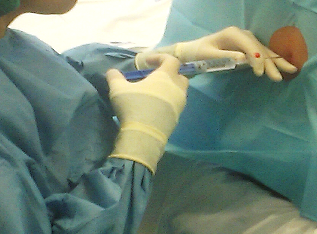 Administer fluids rapidly
Ephedrine IV bolus
Irreversible causes
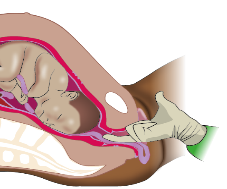 Umbilical cord prolapse
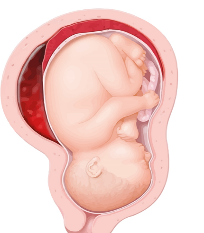 Major placental abruption
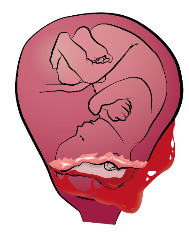 Uterine rupture
Some examples…
CASE 1
1 cm/min
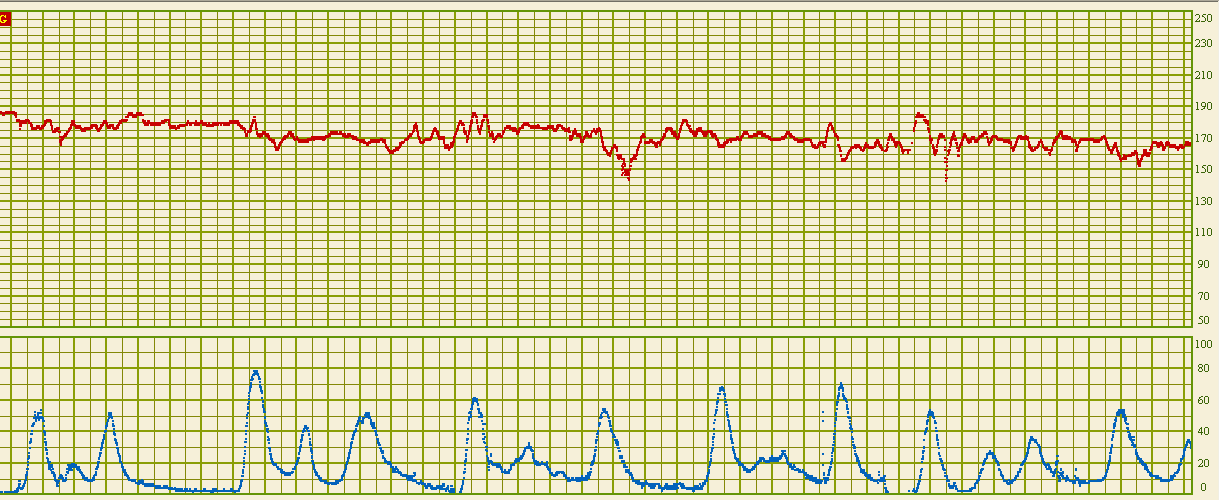 Baseline 168 bpm
Accelerations
Deceleration (non-repetitive, early)
Normal variability
Suspicious
CASE 1
1 cm/min
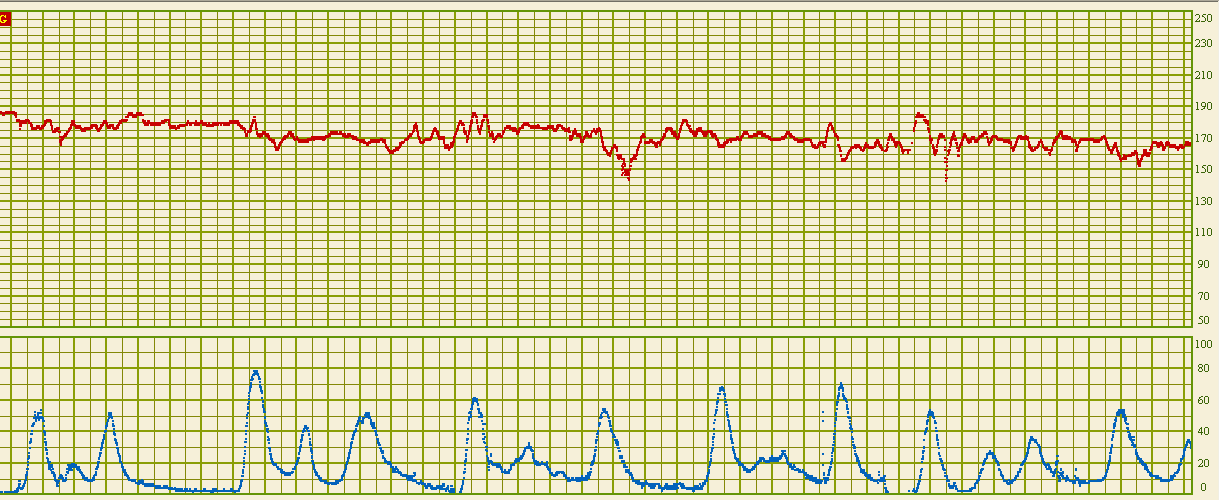 Isolated tachycardia (epidural, maternal fever, infection)
Evaluate maternal temperature
Cool the room, paracetamol IV
Antibiotics if suspected bacterial infection
CASE 2
1 cm/min
Baseline 128 bpm
No accelerations
No decelerations
Borderline variability for 30 minutes
Normal
CASE 2
1 cm/min
Borderline variability (deep sleep, drugs)
Review administered drugs
Maintain monitoring
Fetal scalp stimulation
CASE 2
Deep sleep may last 50 min
Transitions between behavioural states represent adequate neurological responsiveness
CASE 3
1 cm/min
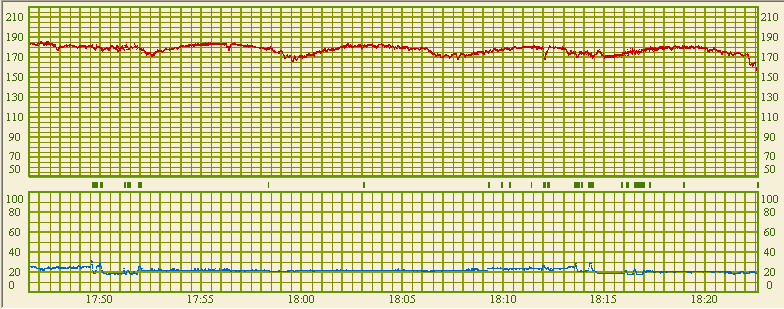 Baseline 180 bpm
No accelerations
Repetitive late decelerations (> 30 min)
Reduced variability (requires 50 min)
Pathological
CASE 3
1 cm/min
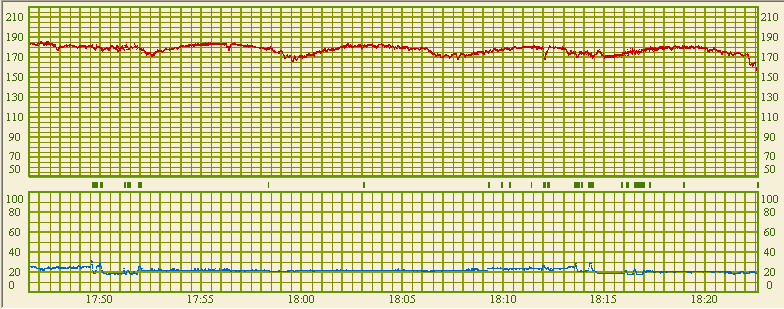  variability, shallow late decelerations (chronic hypoxemia)
Review administered drugs, fetal scalp stimulation
US – fetal biometry, AFI, umbilical Doppler
C-section
CASE 4
1 cm/min
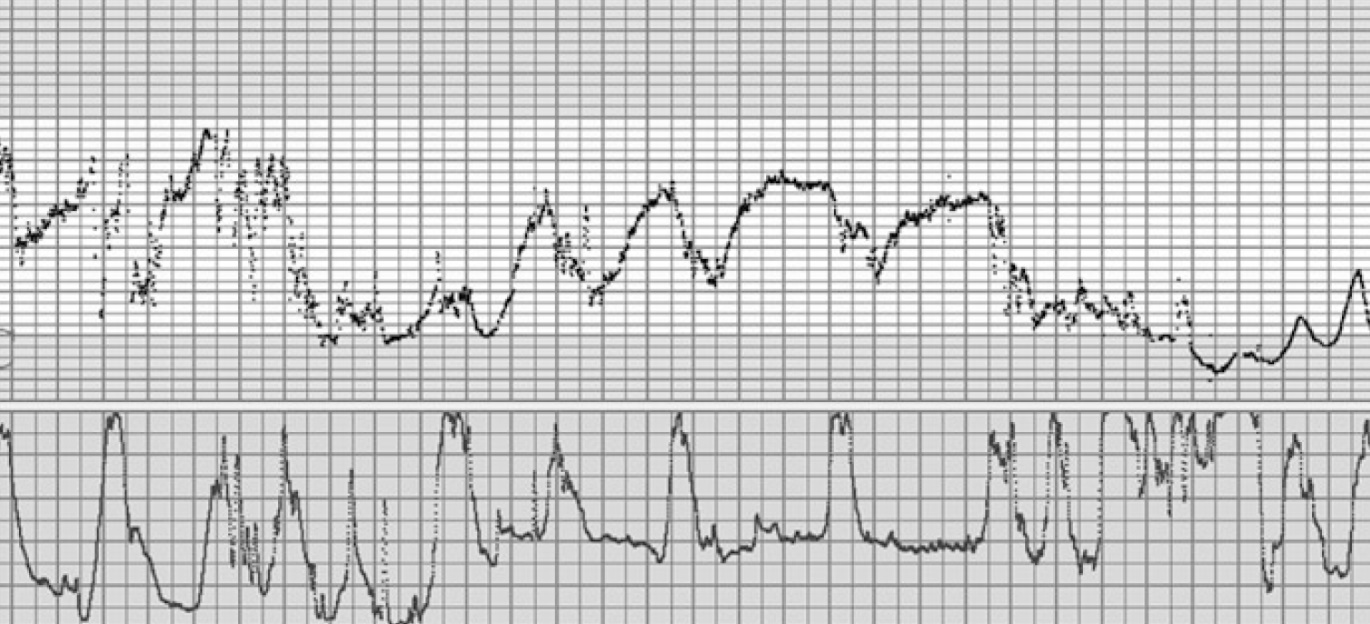 Baseline 140 bpm
Accelerations
Repetitive late-prolonged decelerations (> 30 min)
Reduced variability (> 3 min in last deceleration)
Pathological
CASE 4
1 cm/min
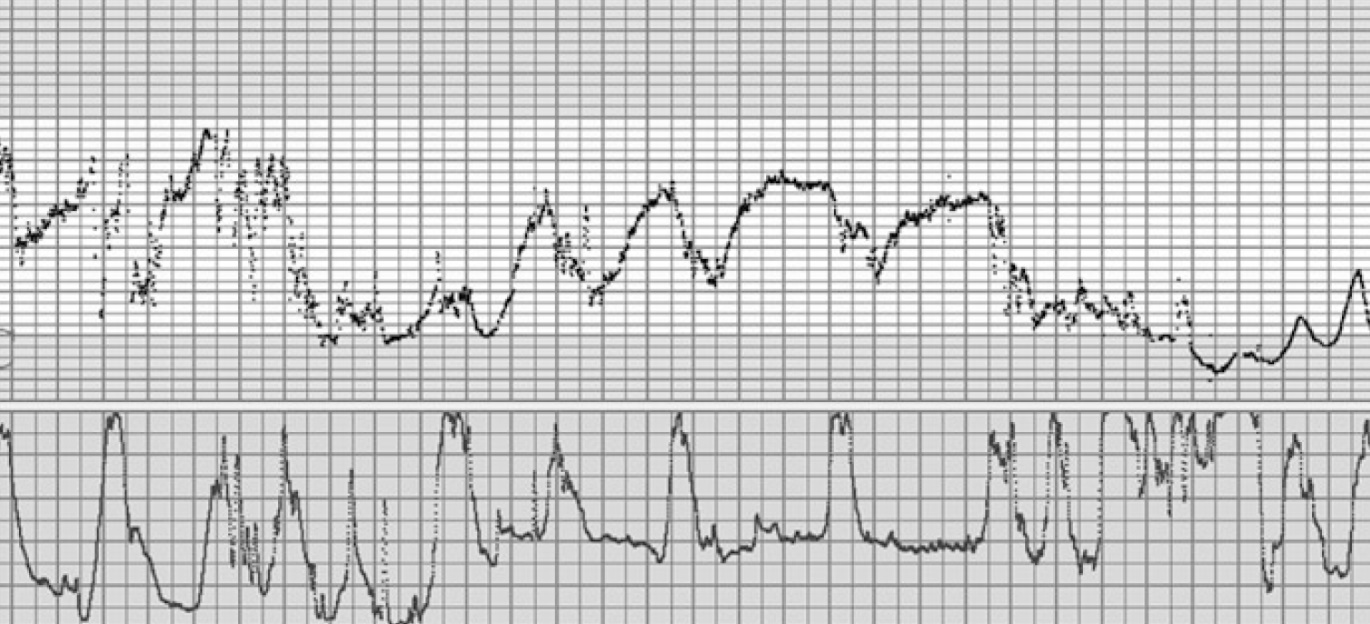 Repetitive late-prolonged decelerations,  variability
(recurring hypoxia – tachyssystole)
Stop oxytocin, tocolysis, turn on side, stop pushing 
Await recovery of FHR before re-starting pushing
VE: if very favourable conditions – IVD
CASE 5
1 cm/min
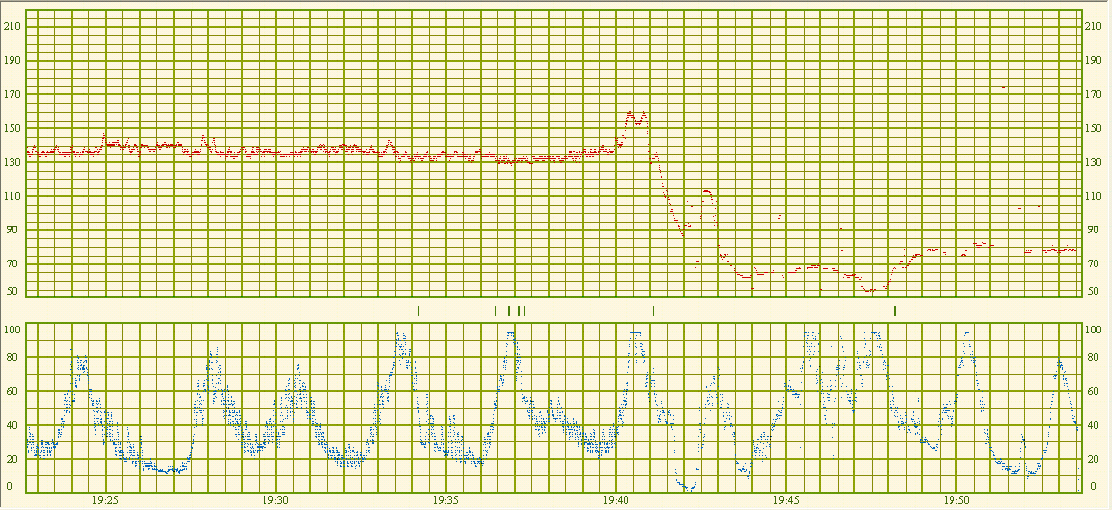 Baseline 134 bpm
Acceleration
Prolonged deceleration (> 5 min, FHR< 80 bpm)
Reduced variability (> 3 min in deceleration)
Pathological
CASE 5
1 cm/min
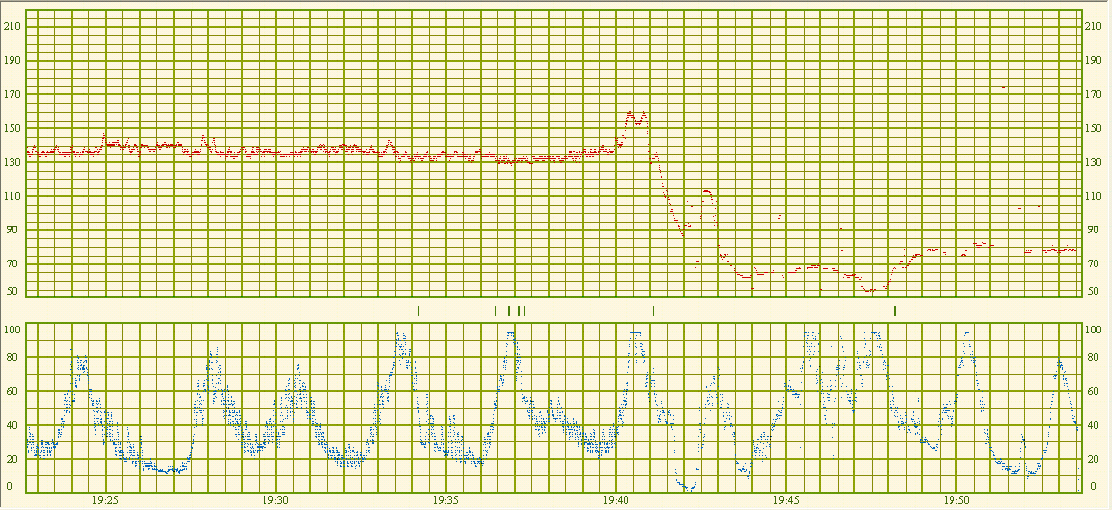 Prolonged deceleration  variability (acute hypoxia)
BP, VE, stop oxytocin and pushing, turn on side, tocolysis
If very favourable conditions – IVD
Otherwise crash c-section at 5-7 min
Earlier if VBAC, FGR, hemorrhage, no facilities for crash CS
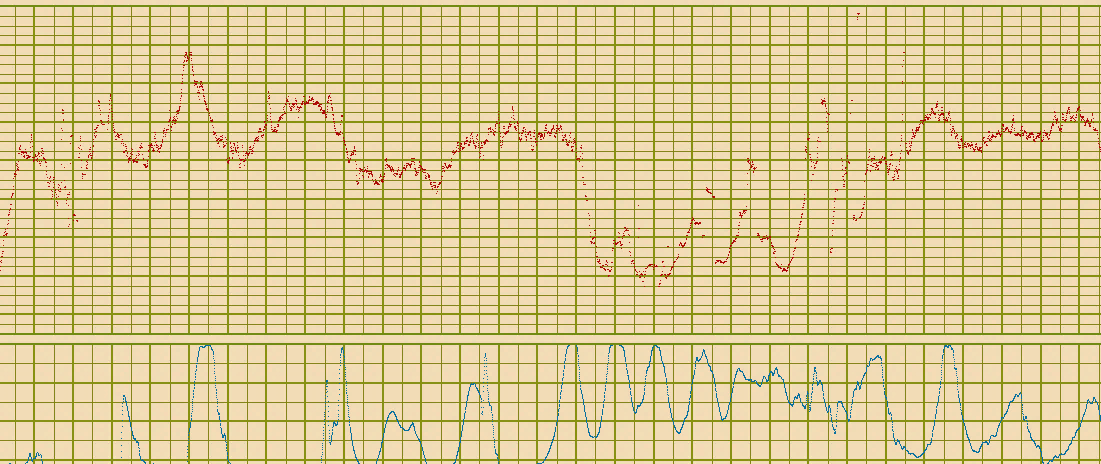 The 2015 FIGO guidelines represent the largest consensus reached in the field
They are simpler, more objective, easier to remember, and incorporate management with a focus on reversible causes of hypoxia